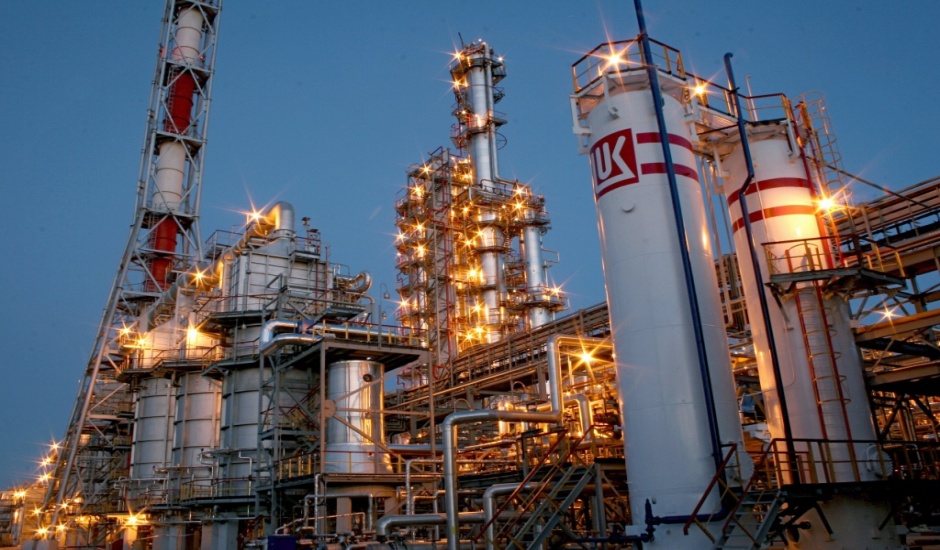 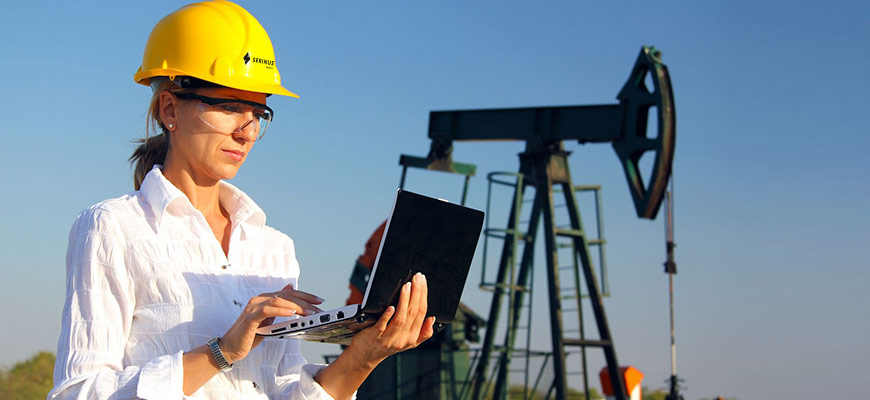 JOB HUNTING
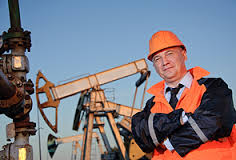 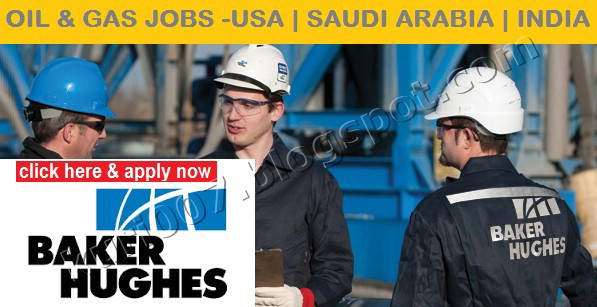 HOMEWORK
NEW WORDS
Position-    қызмет                                                  
Application-арыз,өтініш
Job-жұмыс
Promising-жан-жақты
Effort-күш
Creative-талантты,шығармашыл
Competitive-бәсекеге қабілетті
Responsibility-жауапты
Obligation-міндетті
Skillful-епті,қабілетті
Negotiations-келіссөз
Entrepreneur-кәсіпкер
Fair-әділ
Strength-күш
Reliability-сенімділік
Tension-шиеленіс
Reference-анықтамалық
Experimental period- сынақ мерзімі
Length-ұзақтығы
Environment-қоршаған орта
A  JOB  INTERVIEW
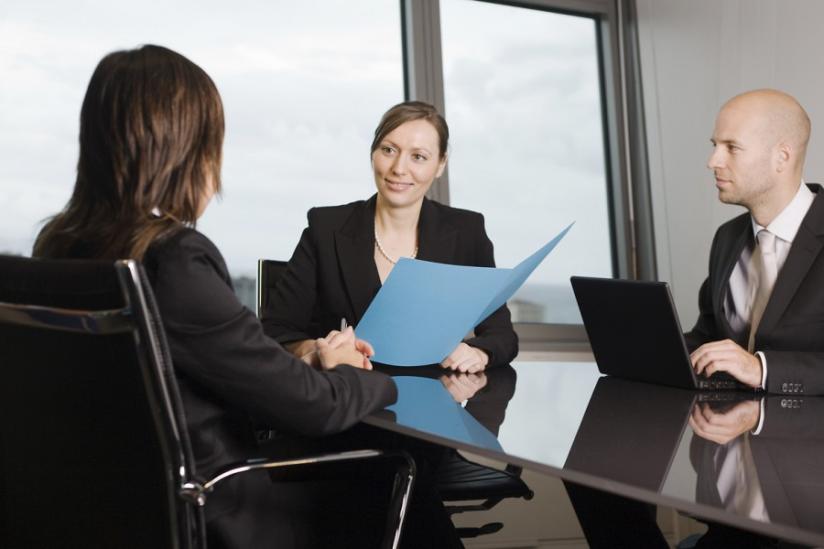 ?
What do you know about our company?
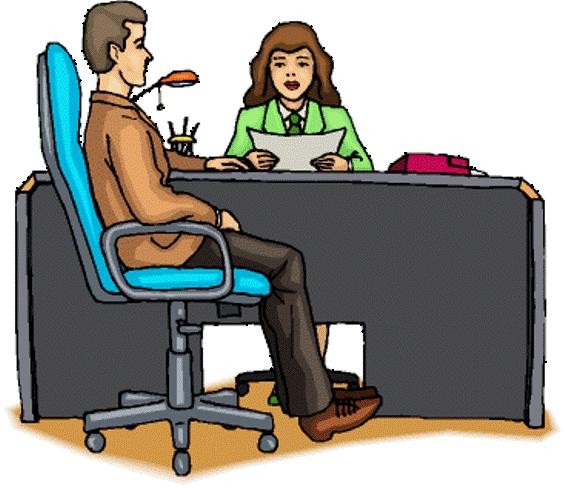 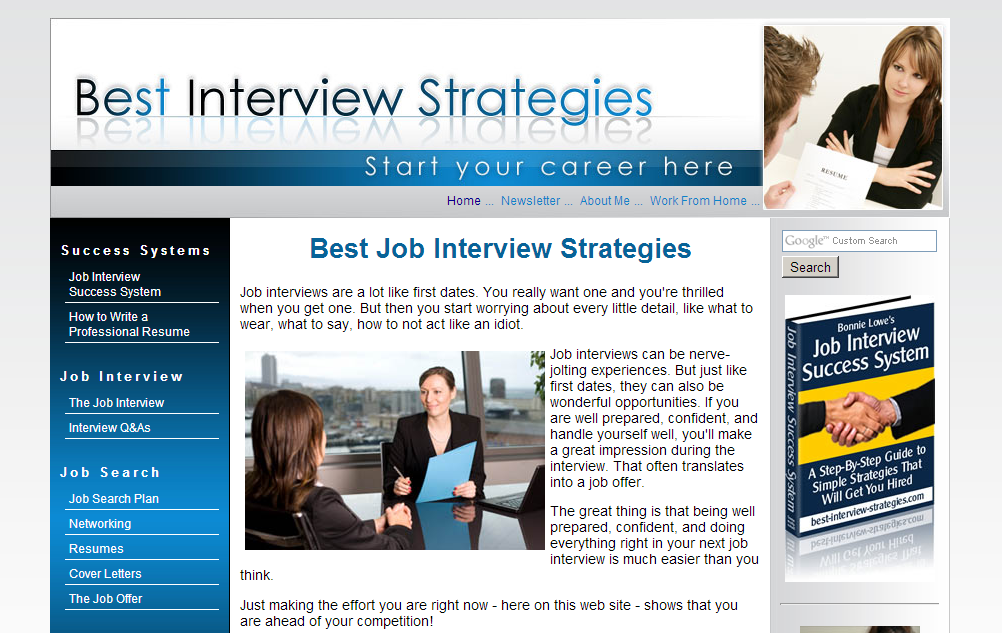 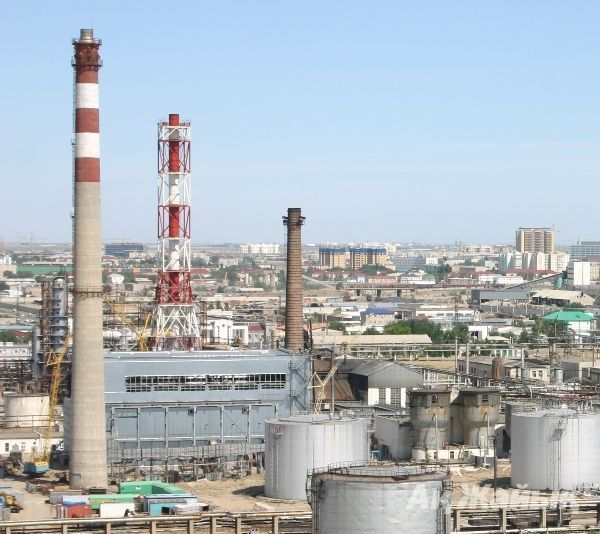 ATYRAU  REFINERY
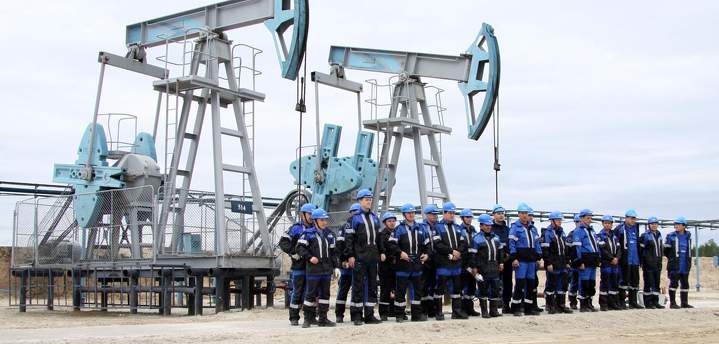 MATEN PETROLEUM
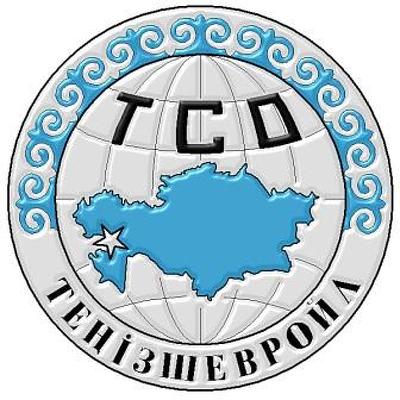 TENGIZCHEVROIL
Exercise 3.Describe them.


a) You                                           
b)A Secretary
c) An accountant
d) Director     
e) A Sales manager


Active                     Independent            Methodical         Diplomatic
Attentive                 Realistic                   Sincere               Disciplined
Constructive          Cooperative              Tactful                Extroverted
Creative                  Systematic               Energetic
Hometask
Making a dialogue an interview
To learn by heart the new words